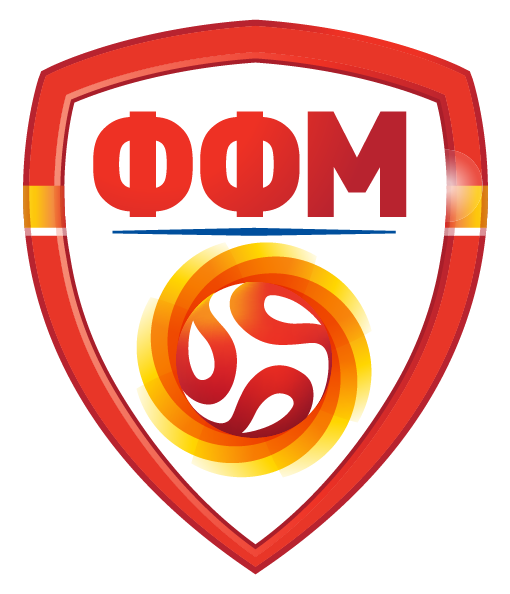 SELEKTIRAWE
СПОРТСКА АКАДЕМИЈА
За паралелки по фудбал за учебна година 2021/2022
2021
СЕЛЕКТИРАЊЕ 2021
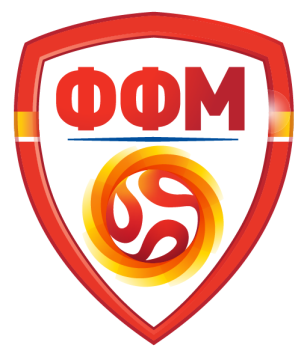 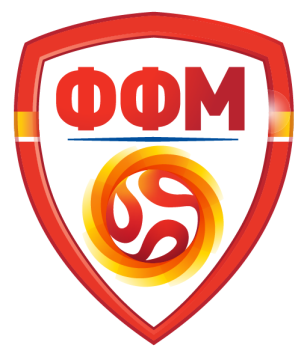 Спортска Академија
За паралелки по фудбал за учебна година 2021/2022
Тетово 
Датум на СЕЛЕКТИРАЊЕ на кандидати на ден 27.05.2021 (четврток)
Собир во 10.00 часот на Терен со вештачка трева на Општина Тетово. Информации кај регионалните координатори Борче Мирчески 075/334-224 (за паралелка на Македонски Јазик) и Фисник Хисени 070/769-466 (за паралелка на Албански Јазик)
Гостивар (други градови кои ги опфаќа ова селектирање: Кичево)
Датум на СЕЛЕКТИРАЊЕ на кандидати на ден 27.05.2021 (четврток)
Собир во 11.30 часот на Терен со вештачка трева на Општина Гостивар. Информации кај регионалниот координатор Менсур Јакупи 075/300-400
Охрид (други градови кои ги опфаќа ова селектирање: Струга и Дебар)
Датум на СЕЛЕКТИРАЊЕ на кандидати на ден 27.05.2021 (четврток)
Собир во 14.00 часот на Терен со вештачка трева - Билјанини Извори Охрид. Информации кај регионалниот координатор Гоце Толески 078/208-604
Битола (други градови кои ги опфаќа ова селектирање: Ресен, Демир Хисар)
Датум на СЕЛЕКТИРАЊЕ на кандидати на ден 27.05.2021 (четврток)
Собир во 16.30 часот на Терен со вештачка трева на Општина Битола. Информации кај регионалниот координатор Лазo Гаштаров 076/282 070
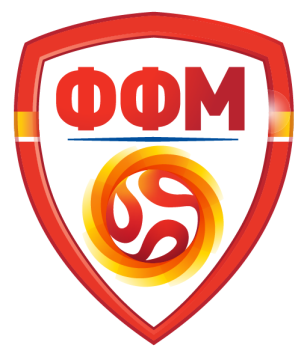 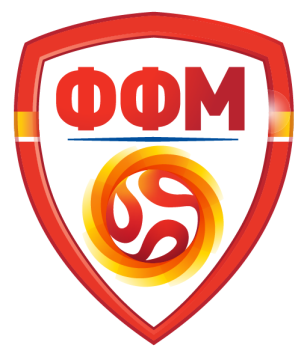 Прилеп (други градови кои ги опфаќа ова селектирање: Крушево, М. Брод, Кавадарци и Неготино)
Датум на СЕЛЕКТИРАЊЕ на кандидати на ден 27.05.2021 (четврток)
Собир во 18.00 часот на Терен со вештачка трева на Општина Прилеп. Информации кај регионалниот координатор Тони Наумоски 078/308-575
Велес (други градови кои ги опфаќа ова селектирање: Градско)
Датум на СЕЛЕКТИРАЊЕ на кандидати на ден 28.05.2021 (петок)
Собир во 10.00 часот на Градскиот Стадион во Велес. Информации кај регионалниот координатор Диме Тодоровски 070/607-602
Струмица (други градови кои ги опфаќа ова селектирање: Гевгелија, Валандово, Радовиш, Дојран, Берово, Пехчево, Миравци, Демир Капија)
Датум на СЕЛЕКТИРАЊЕ на кандидати на ден 28.05.2021 (петок)
Собир во 12.30 часот на Терен со вештачка трева на Општина Струмица. Информации кај регионалниот координатор Васко Георгиев 075/259-453
Штип (други градови кои ги опфаќа ова селектирање: Кочани, Виница, Свети Николе, Пробиштип, Делчево, Кратово, Крива Паланка, Каменица)
Датум на СЕЛЕКТИРАЊЕ на кандидати на ден 28.05.2021 (петок)
Собир во 15.00 часот на Терен со вештачка трева на Општина Штип. Информации кај регионалниот координатор Димитар Маџунаров 078/476-715
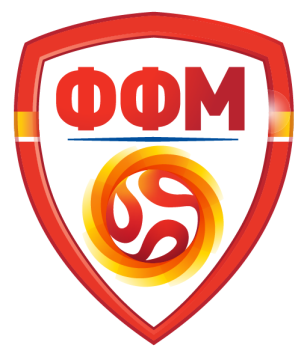 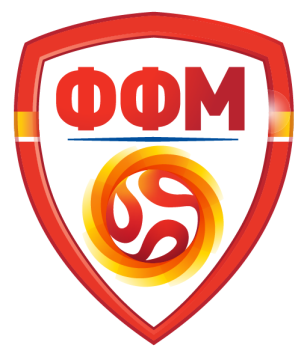 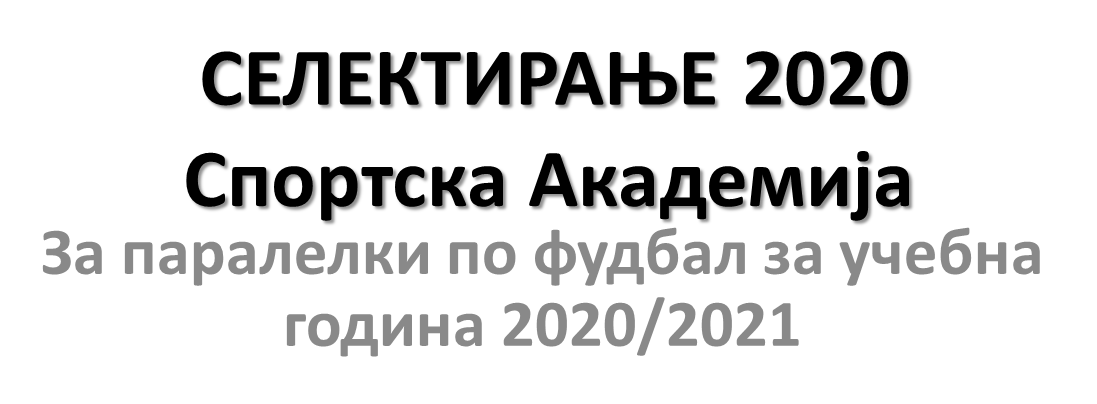 Скопје (други градови кои ги опфаќа ова селектирање: Куманово)
Датум на СЕЛЕКТИРАЊЕ на кандидати на ден 02.06.2021 (среда)
Собир во 9.00 часот на Тренинг Центарот на ФФМ – Трибина на терен 1. Информации кај кај регионалниот координатор Звонко Златановски 078/377-068 на мејл zvonko.zlatanovski@ffm.com.mk
НАПОМЕНА:
ДАТУМИТЕ ЗА СЕЛЕКТИРАЊЕ ЌЕ БИДАТ ОБЈАВЕНИ НА 31.05.2021 ГОДИНА;
КАНДИДАТИТЕ ПРИ СЕЛЕКТИРАЊЕТО ТРЕБА ДА ГО ДАДАТ СВОЕТО ИМЕ, ПРЕЗИМЕ, ДАТУМ НА РАЃАЊЕ, КЛУБ ВО КОЈ ИГРА И ПОЗИЦИЈА НА КОЈА ИГРА;
СЕКОЈ КАНДИДАТ ЌЕ ТРЕБА ДА ПОСЕДУВА ЛЕКАРСКИ ПРЕГЛЕД НЕ ПОСТАР ОД 4 (ЧЕТИРИ) МЕСЕЦИ ДЕКА Е СПОСОБЕН ЗА ТРЕНИНГ И НАТПРЕВАРИ КОЈ ЌЕ ТРЕБА ДА СЕ ПРИЛОЖИ ПРИ СЕЛЕКТИРАЊЕТО;
ПОРАДИ СОСТОЈБАТА СО Covid-19 ЌЕ ИМА САМО ЕДЕН КРУГ НА СЕЛЕКТИРАЊЕ;
НА СЕЛЕКТИРАЊЕТО ЌЕ БИДЕ ЗАБРАНЕТО ПРИСУСТВО НА РОДИТЕЛИ И ПУБЛИКА;
СЕКОЈ КАНДИДАТ СИ НОСИ СВОЈА СПОРТСКА ОПРЕМА ЗА СЕЛЕКТИРАЊЕТО (КАНДИДАТИТЕ ДА БИДАТ ОБЛЕЧЕНИ ВО ТРЕНЕРКИ, ДРЕС, ГАЌИЧКИ, ШТУЦНИ, КОСТОБРАНИ И КОПАЧКИ КАКО И ДА НОСАТ МАИЦА ЗА ПРЕСОБЛЕКУВАЊЕ, БИДЕЈЌИ НЕМА ДА СЕ КОРИСТАТ СОБЛЕКУВАЛНИ), КАКО И МАСКА ЗА ЗАШТИТА;
НА СЕЛЕКТИРАЊЕТО ЦЕЛОСНО ЌЕ СЕ ПРИМЕНУВА ПРОТОКОЛОТ ДОБИЕН ОД ДСУ СПОРТСКА АКАДЕМИЈА